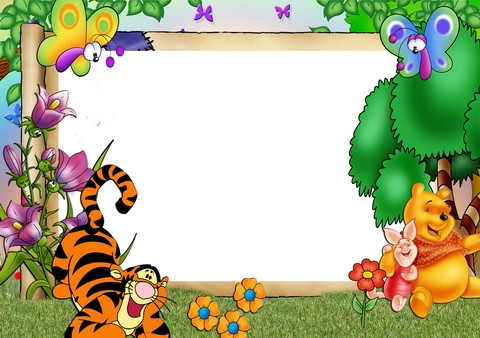 Сплочение коллектива
«один за всех,
          все за                                                         
         одного»
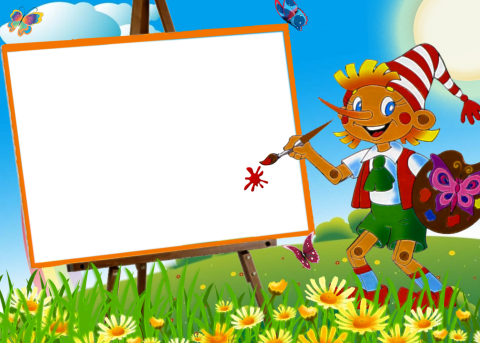 «Один за всех, все за одного»
«Дружба»
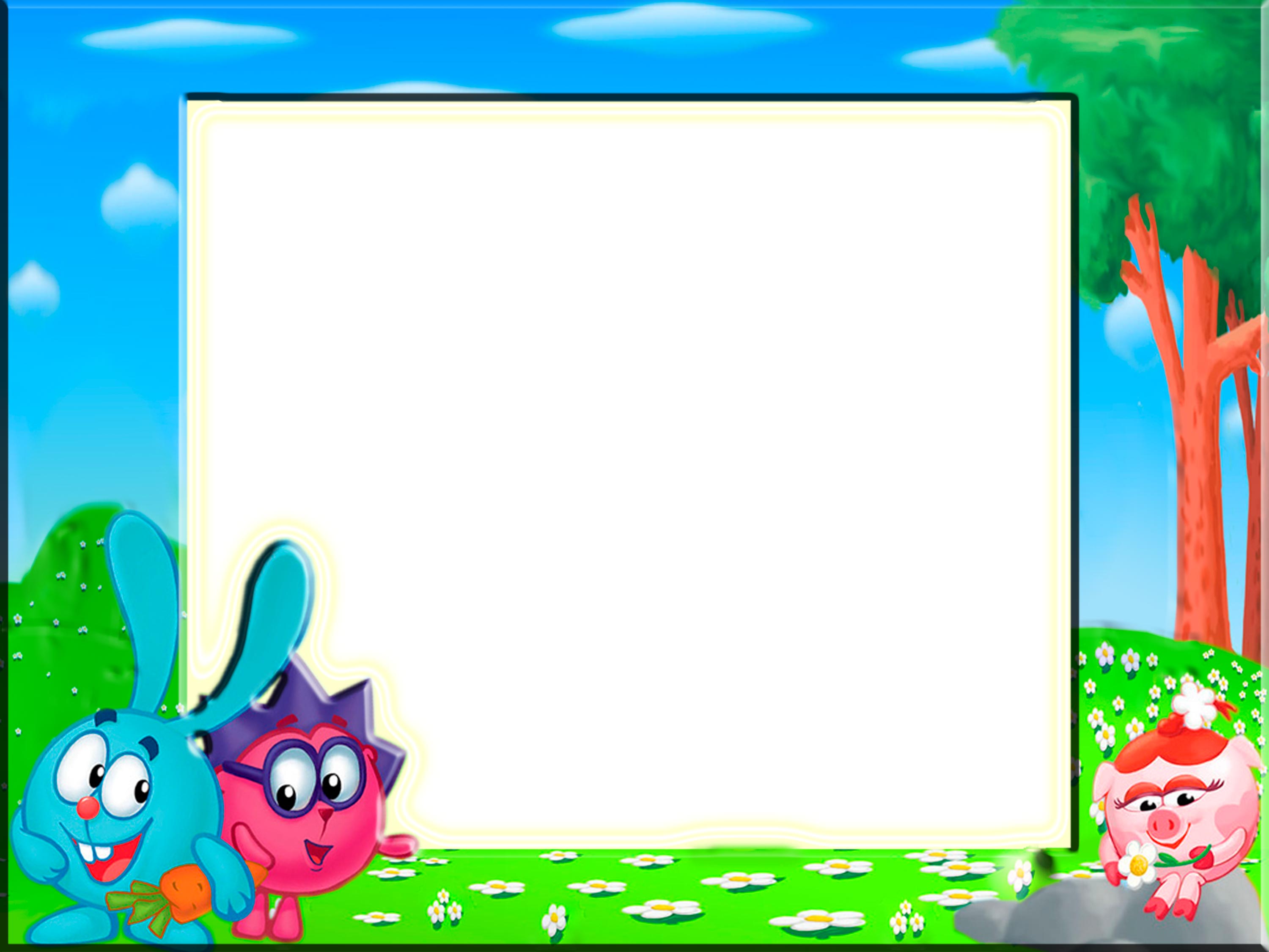 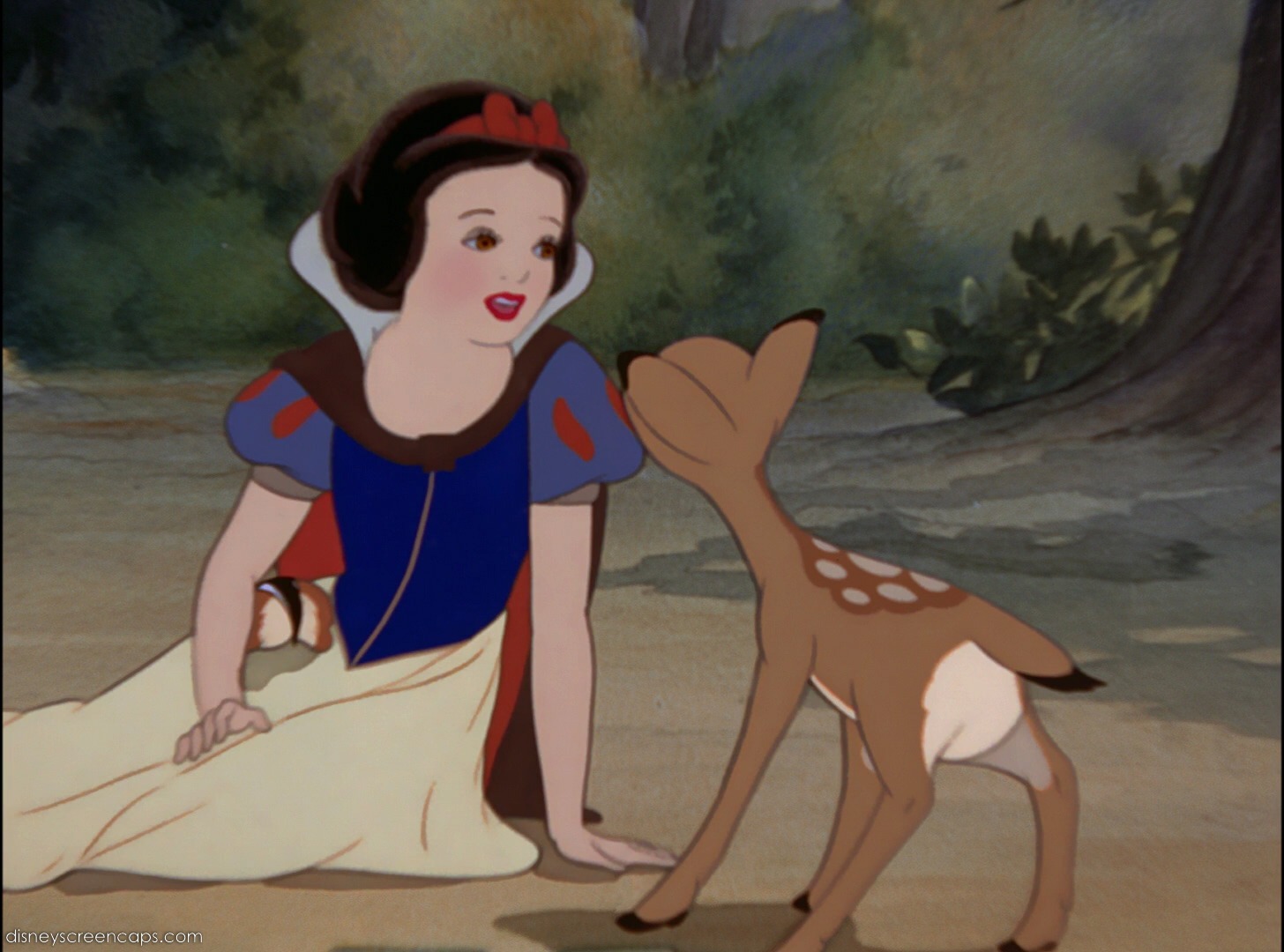 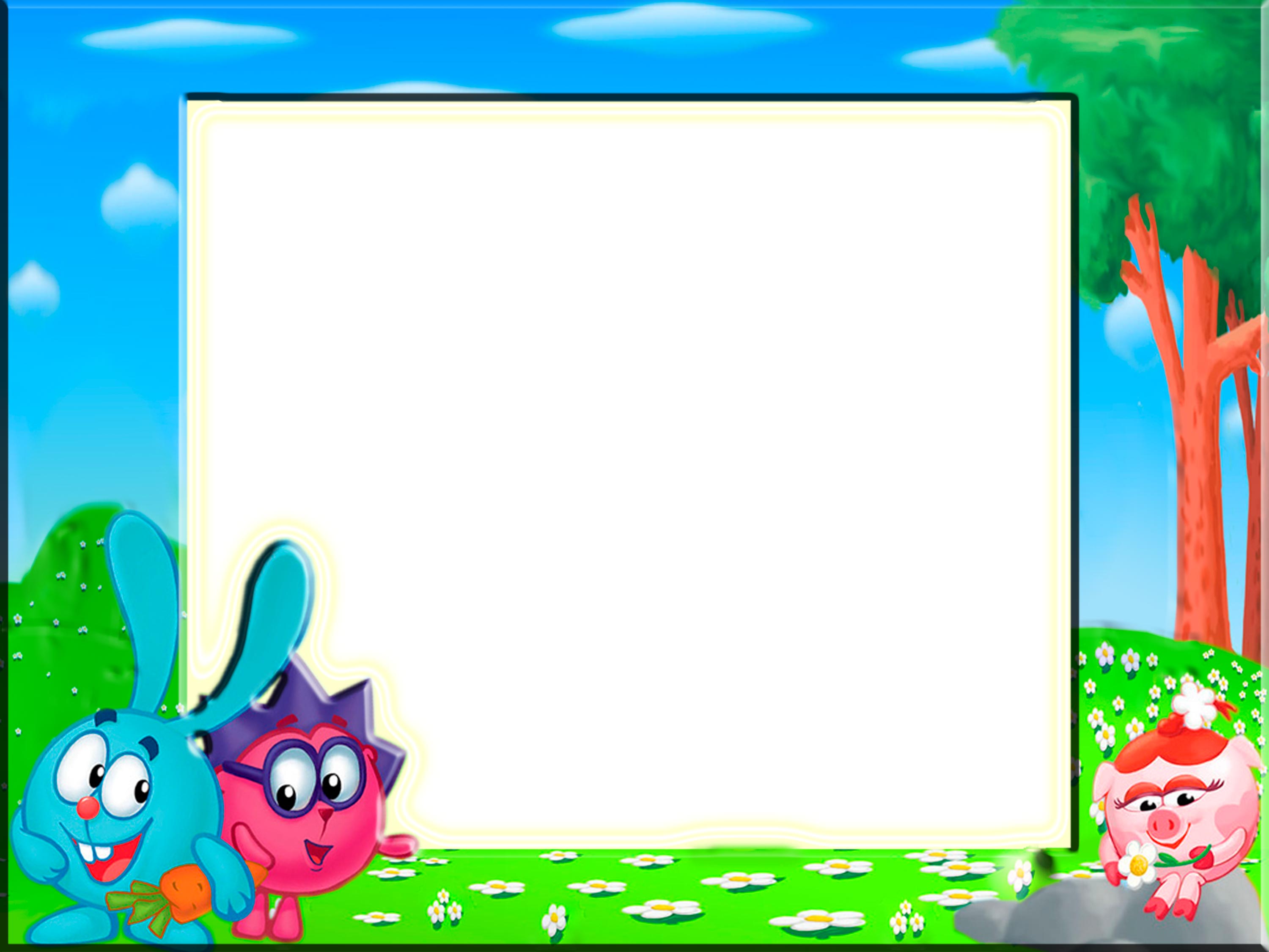 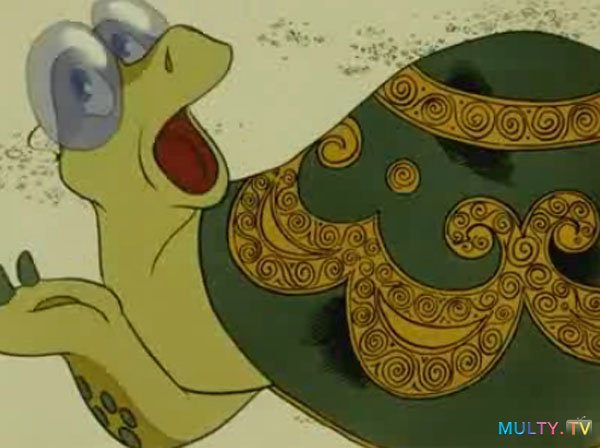 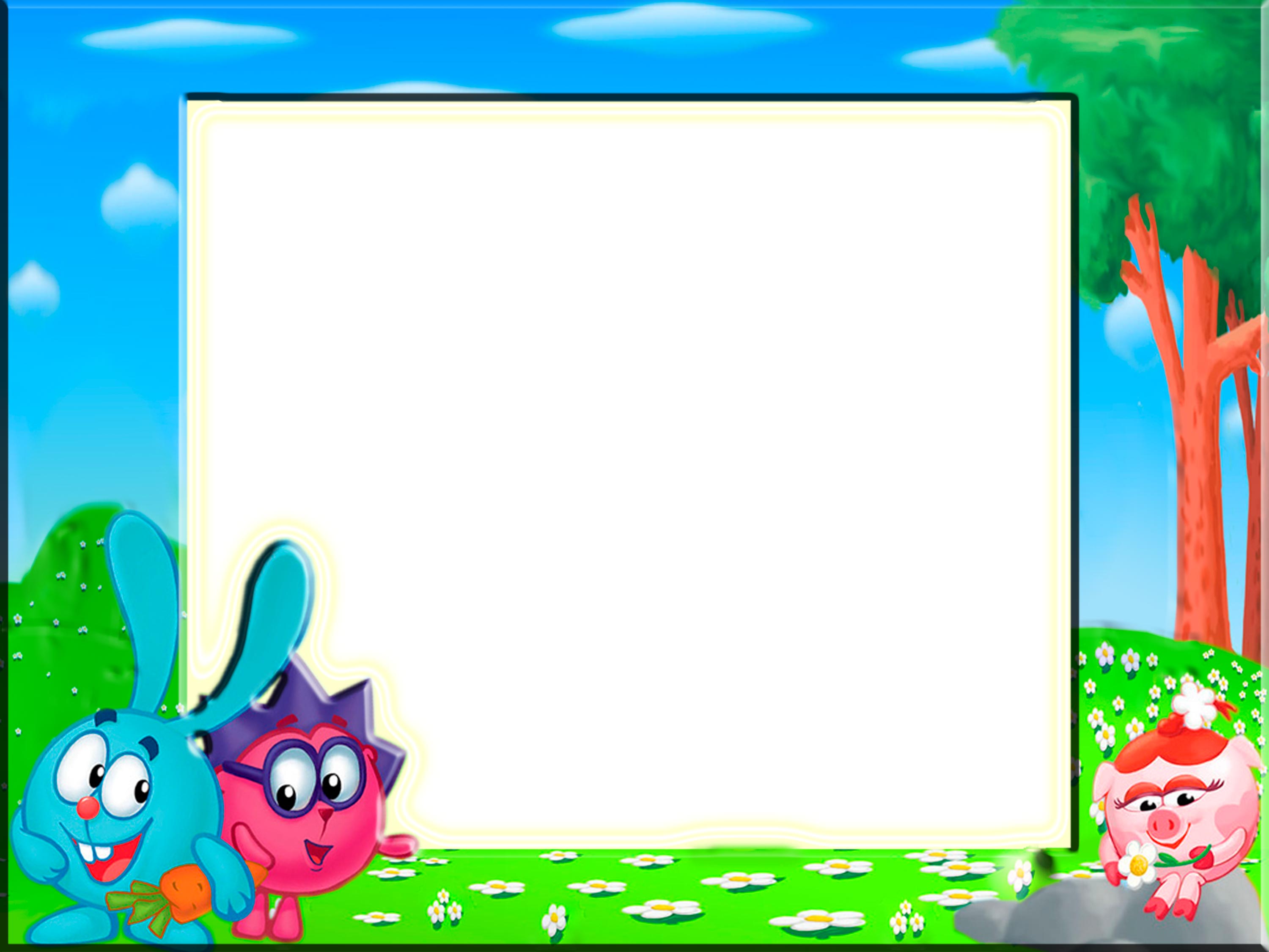 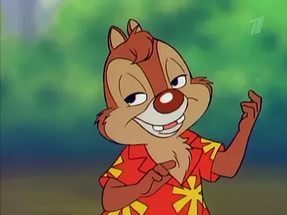 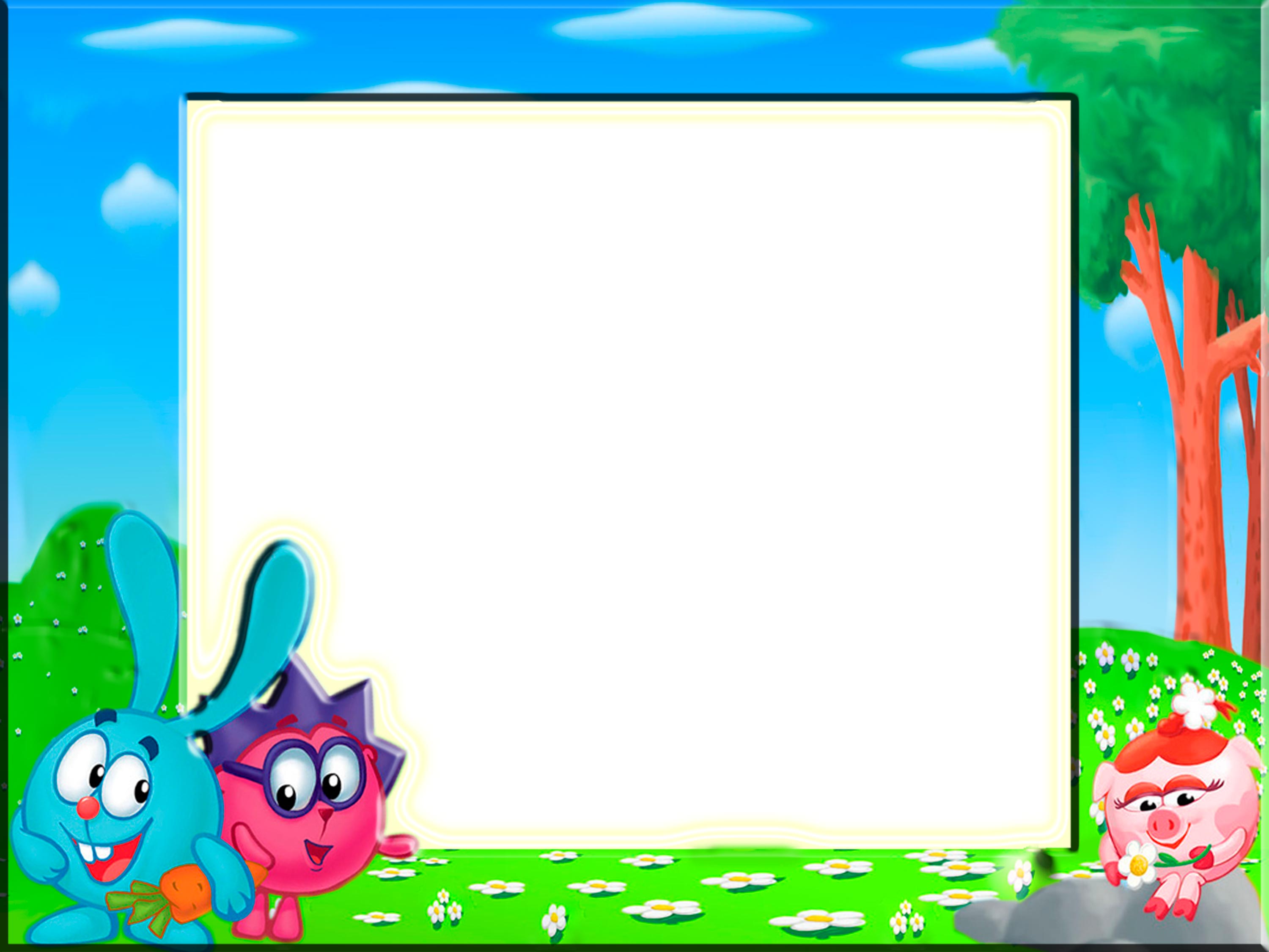 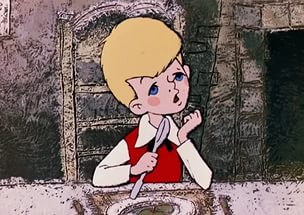 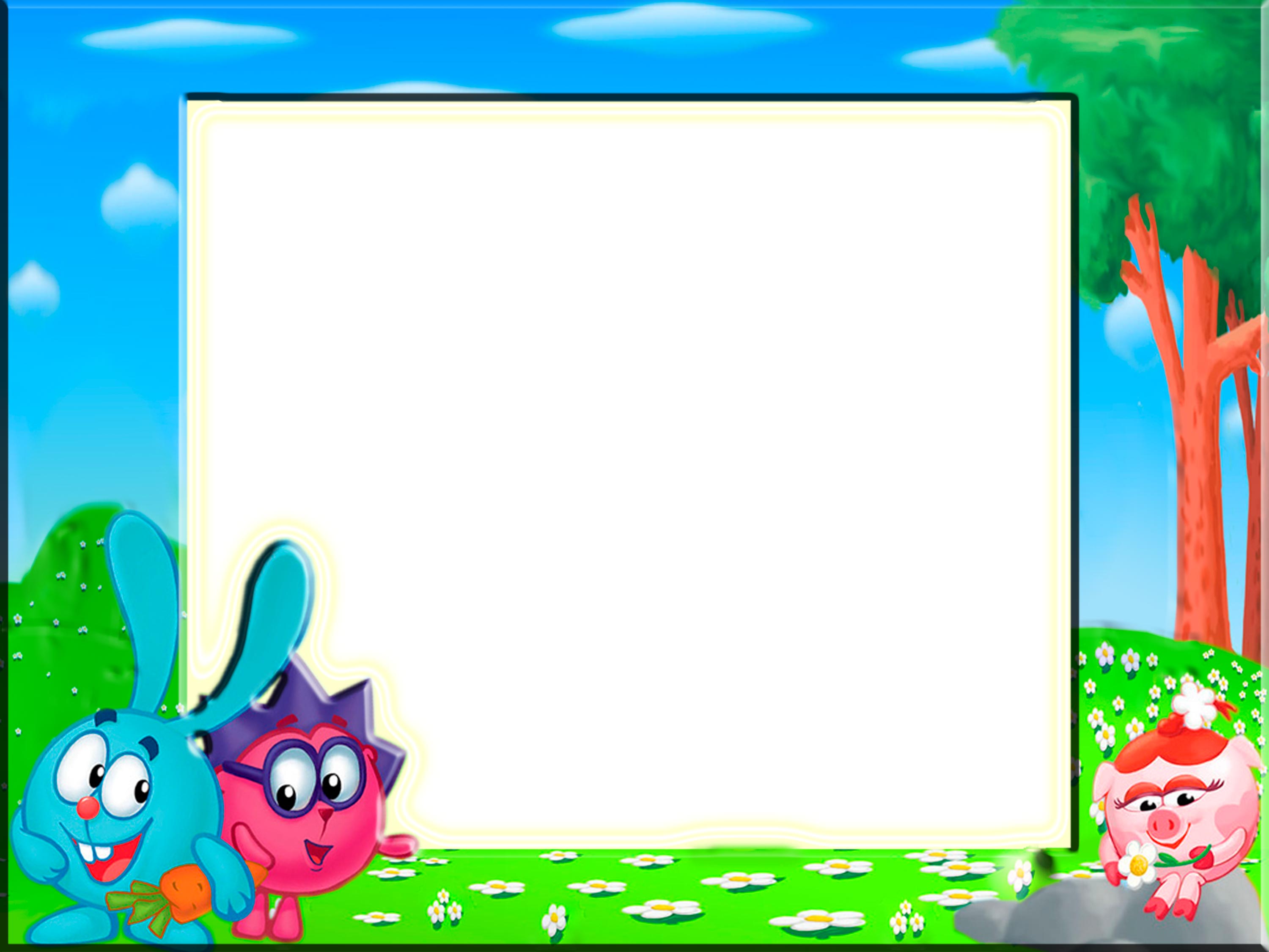 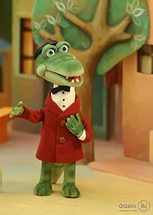 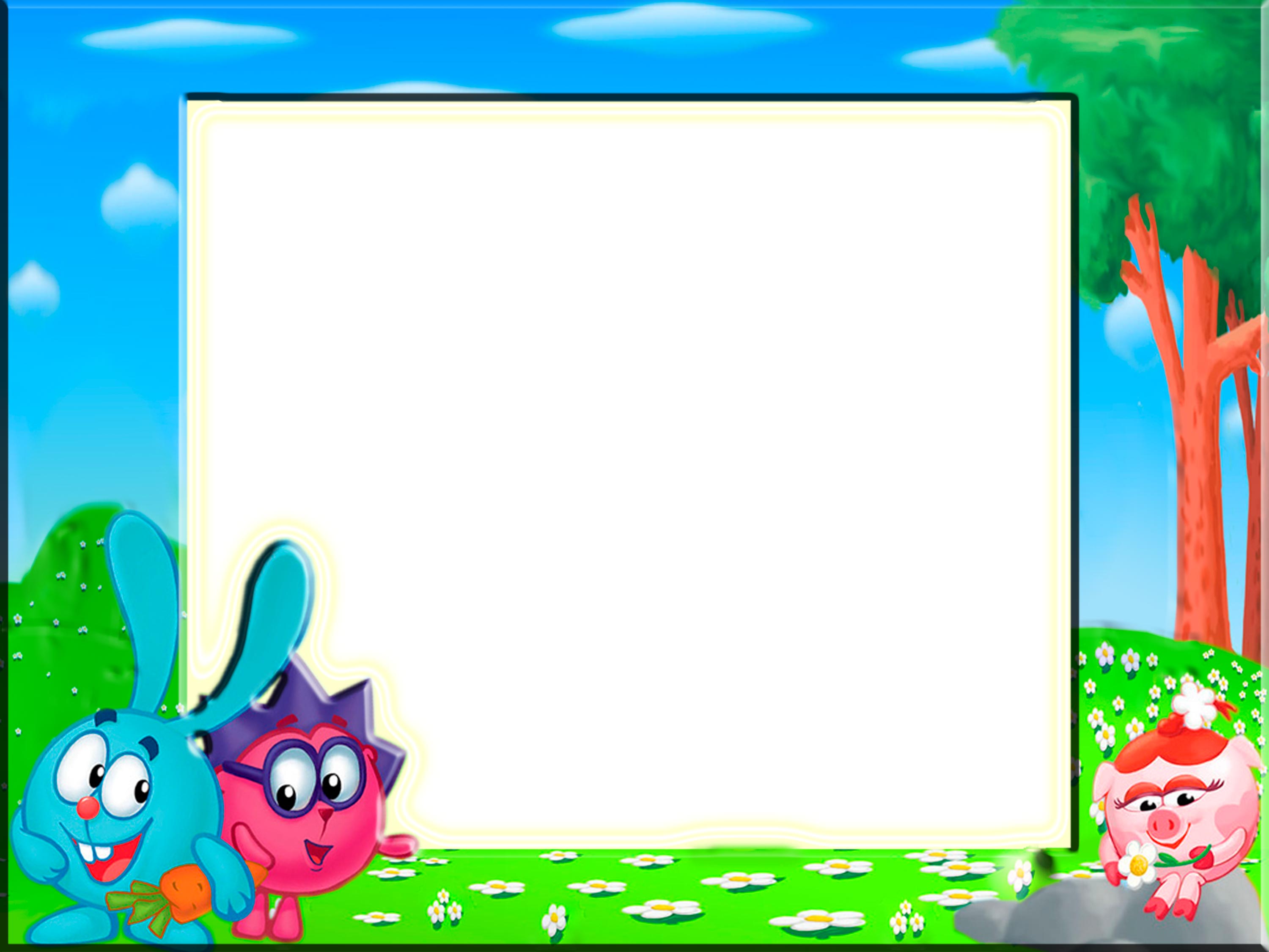 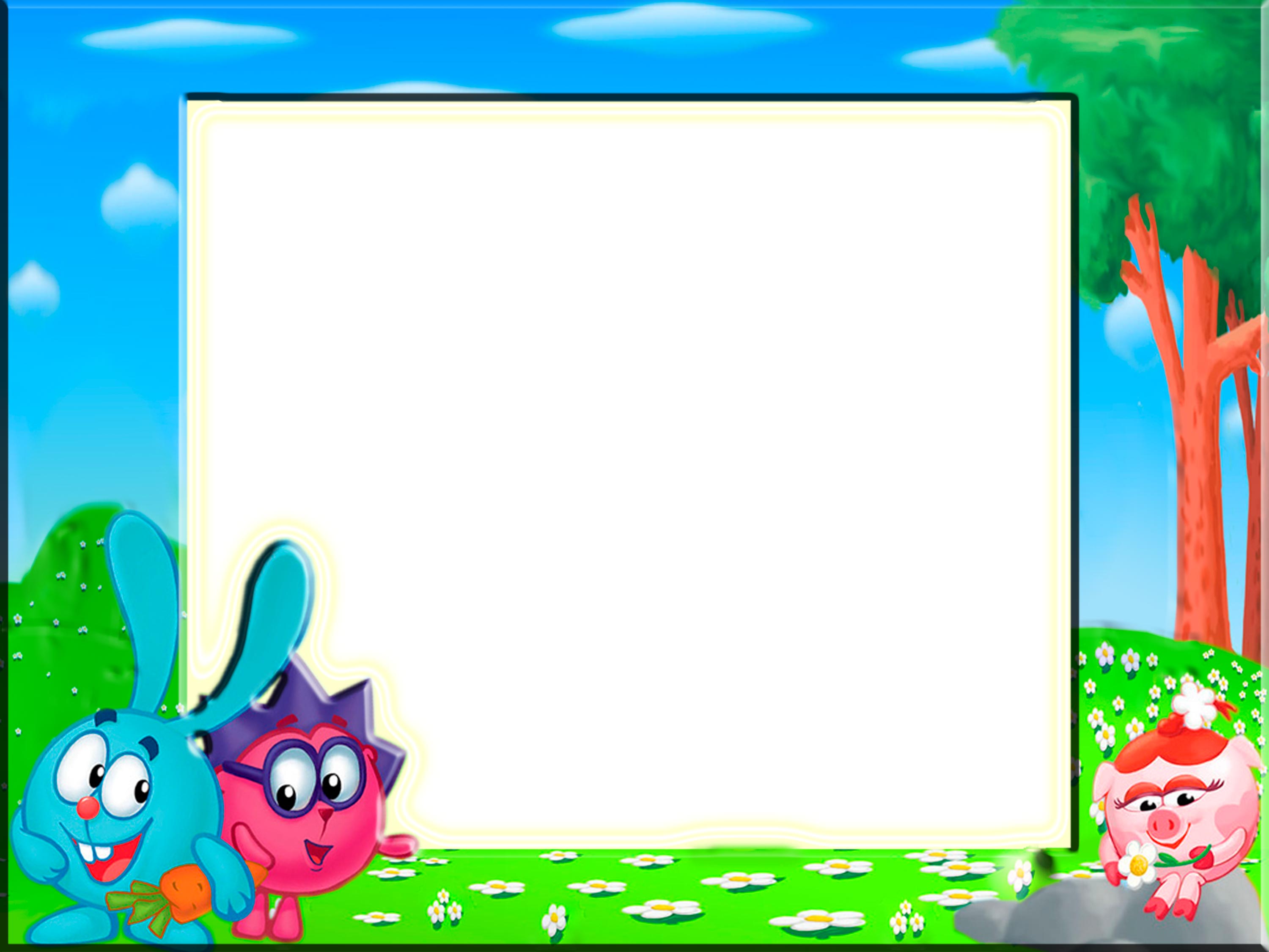 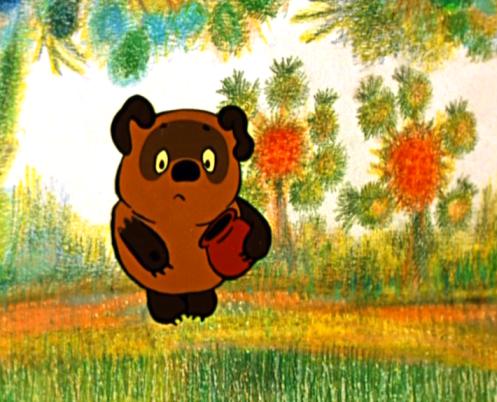 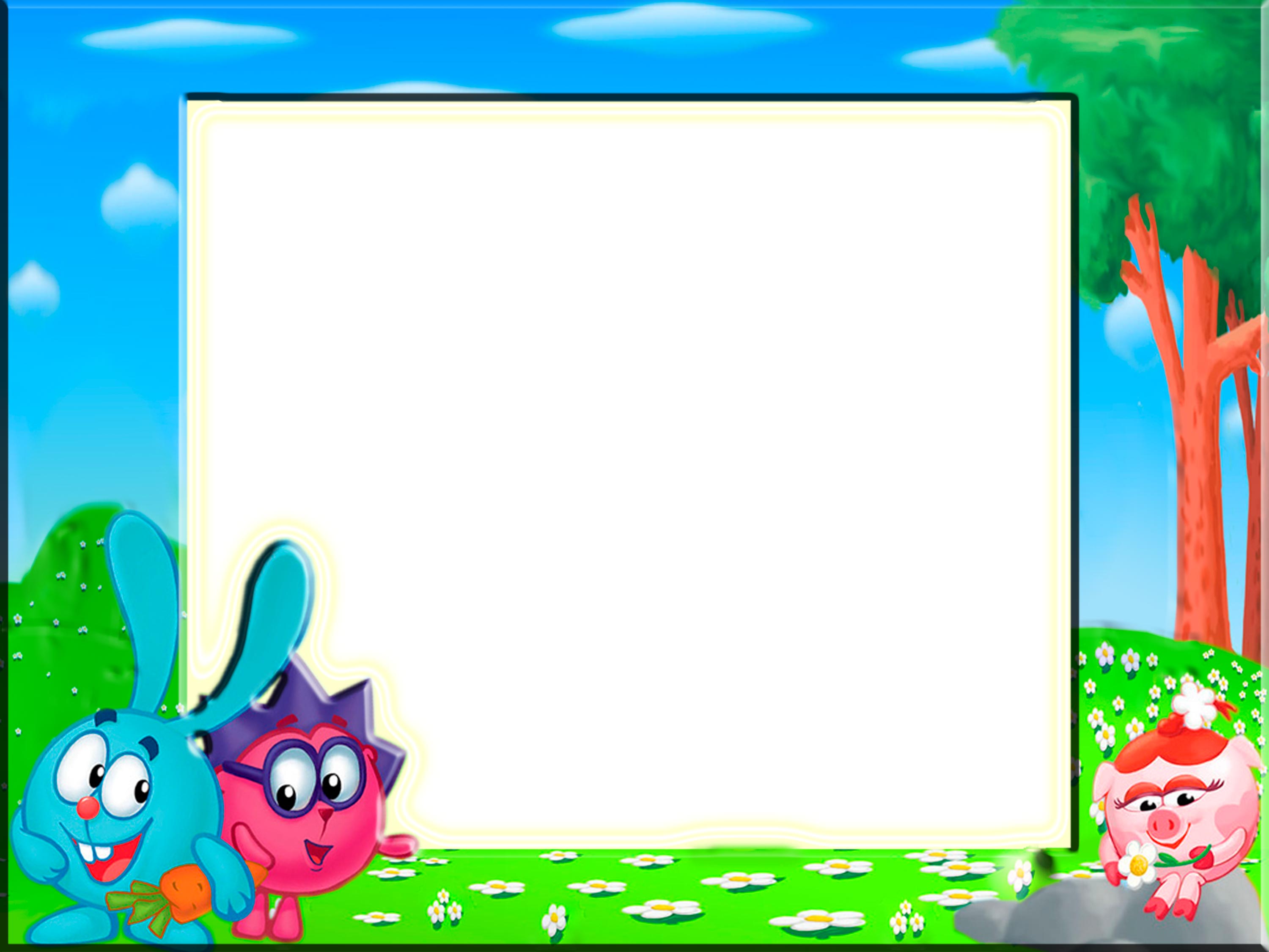 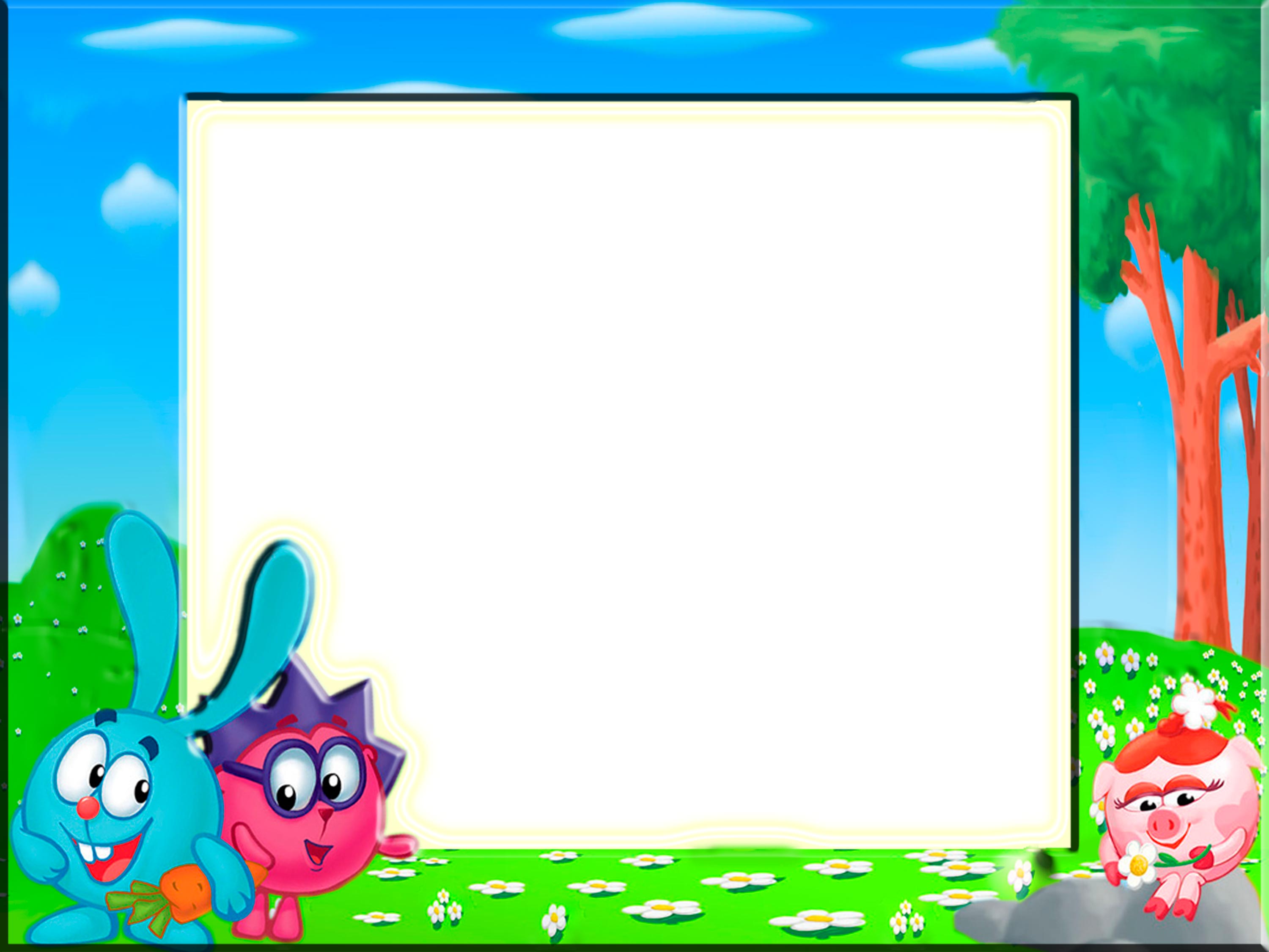 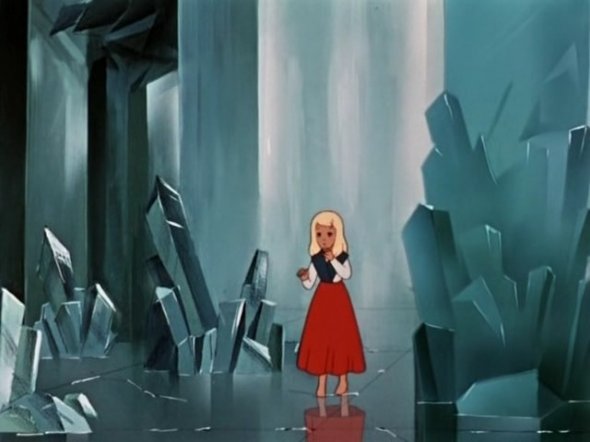 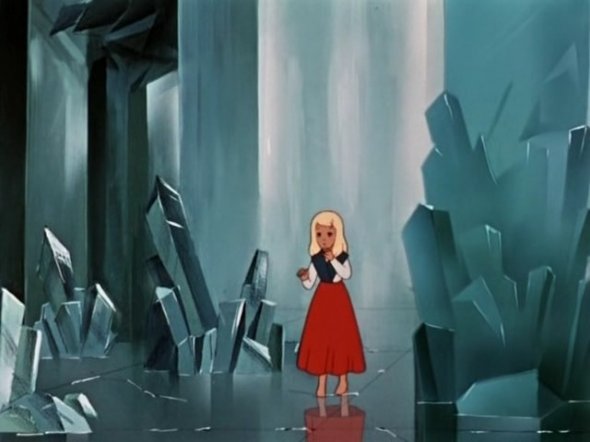 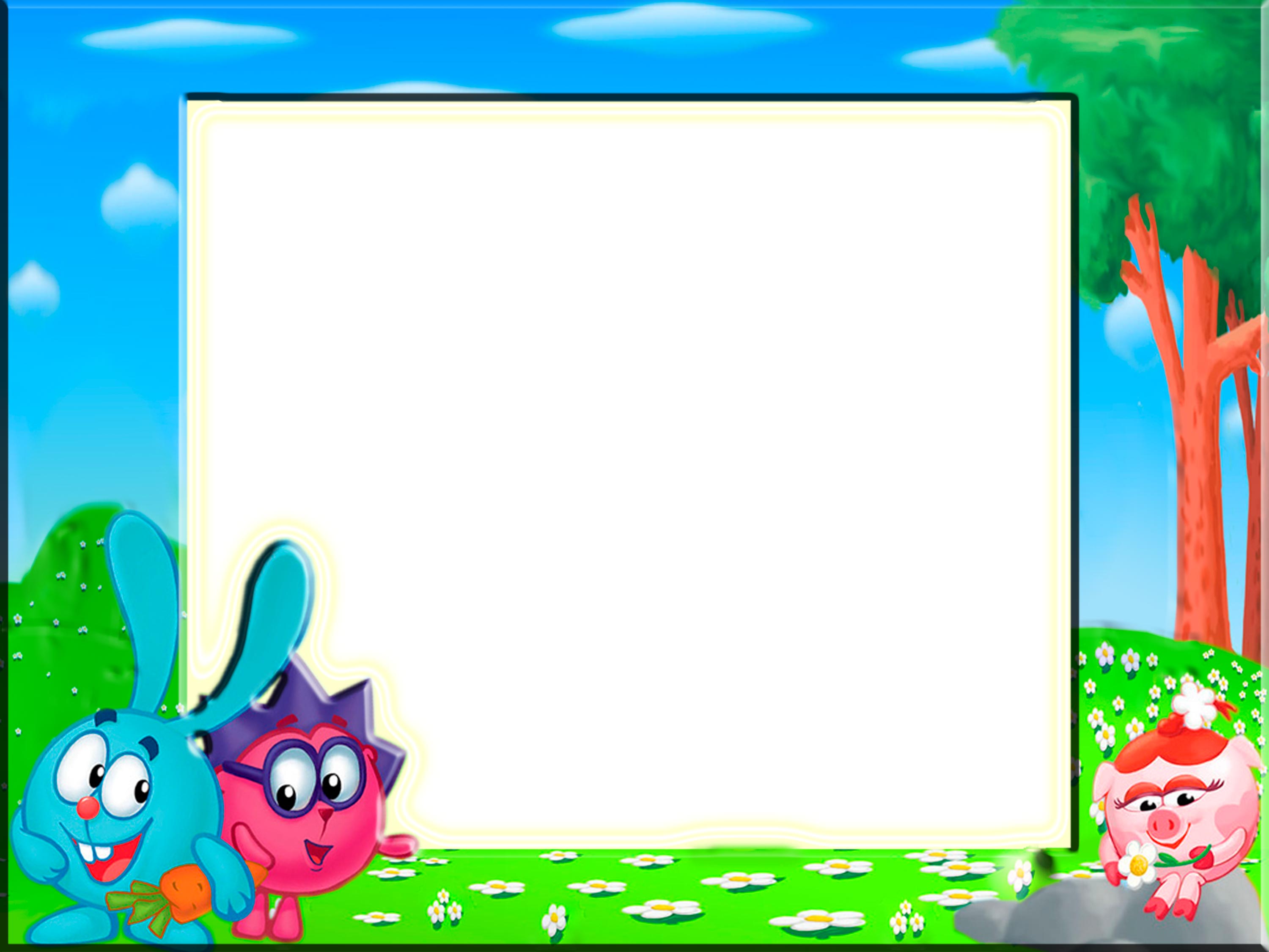 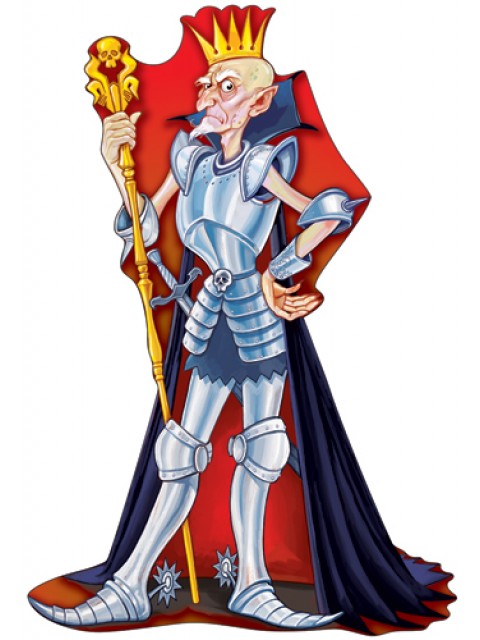 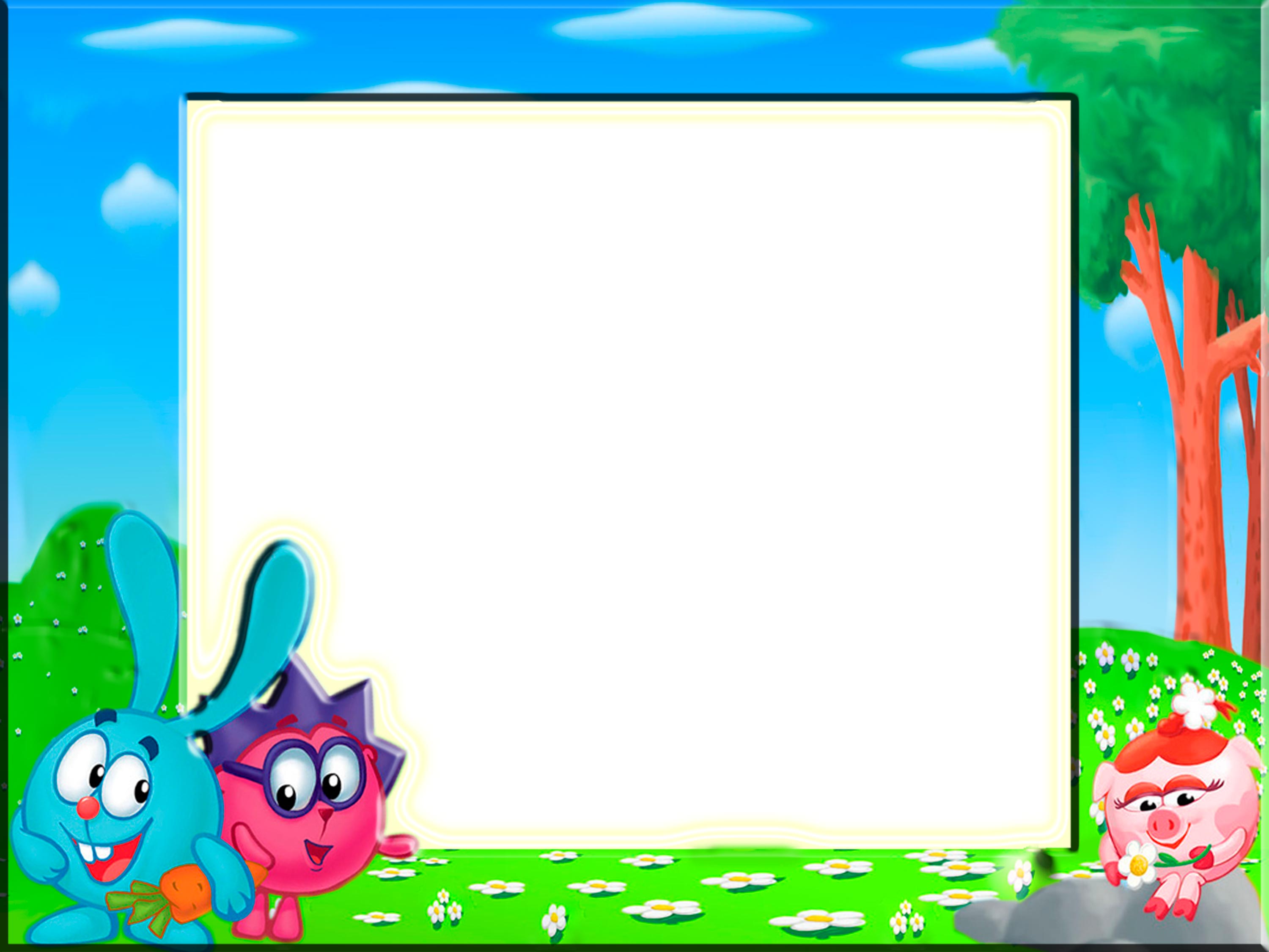 скромный , умный , жадный,ленивый , честный , злой, искренний , решительный, смелый, храбрый рассеянный, трусливый, спокойный, добрый ,великодушный  находчивый, сообразительный, рассудительный, уступчивый, сговорчивый,  трудолюбивый , мягкий, глупый , заботливый, внимательный к другим, сочувствующий ,вежливый , бескорыстный, весёлый , жизнерадостный, бодрый ,  хитрый
скромный умный 
жадный ленивый честный откровенный злой 
искренний решительныйсмелый, храбрый рассеянный трусливый спокойныйдобрый великодушный  находчивый, сообразительный рассудительный уступчивый, сговорчивый трудолюбивый мягкий 
глупый заботливый, внимательный к другим сочувствующий вежливый бескорыстный весёлый жизнерадостный, бодрый хитрый